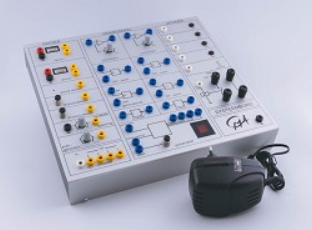 Elektro
https://www.natuurkunde.nl/artikelen/3620/kennismaking-met-het-systeembord
Geen elektriciteit zonder stroombron | Elektroclub
Youtube
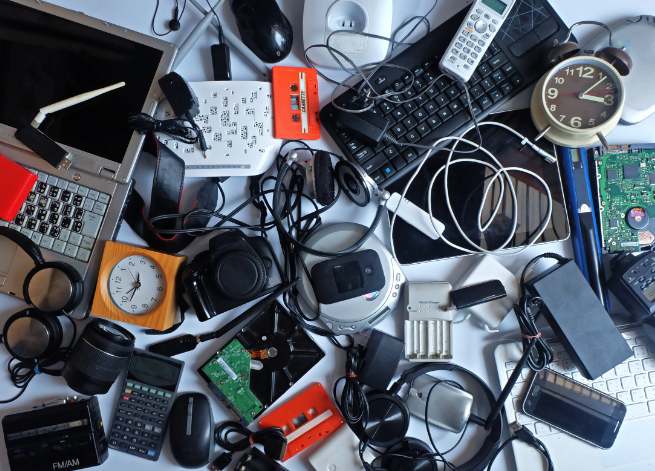 Welkom!
https://jeroenvantilburg.nl/systeembord/
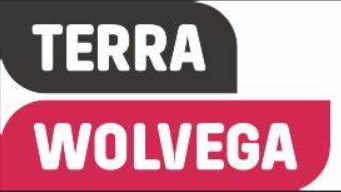 Elektro symbolen - Elektro Symbolen (deltion.nl)
Welkom + mededelingen
Klassenrondje
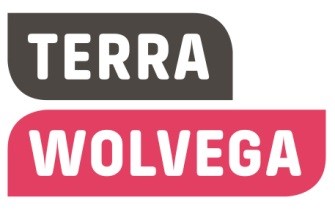 Vandaag
Welkom + mededelingen.

Intro elektro.

Beginnen wij met het systeembord.

Afsluiten
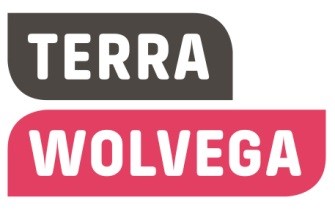 Vertel eens…. Wat is een systeem eigenlijk??
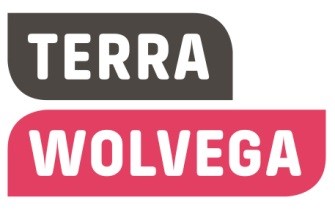 Systemen
- Hoe werkt het zetsysteem van een Jura espressomachine? – YouTube

- Hoe werken stoplichten? | Doen Ze Dat Zo? | Het Klokhuis - YouTube
Systemen hebben energie nodig.
- Elektrische energie
-Chemische energie
Systemen hebben informatie nodig
- Geluid
- Temperatuur
- Tijd
- Schakelaar
Gereedschap
Krimptang


Multimeter


 Duspol


Geïsoleerd gereedschap
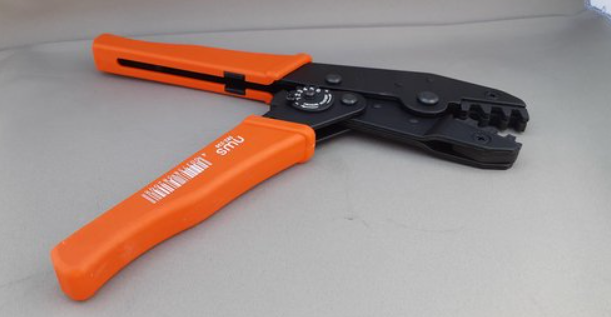 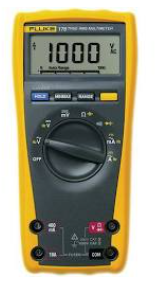 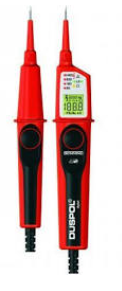 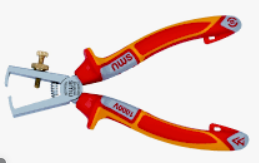 Veiligheid
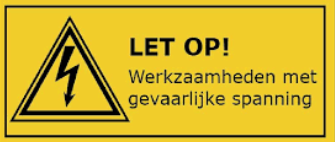 Systeembord
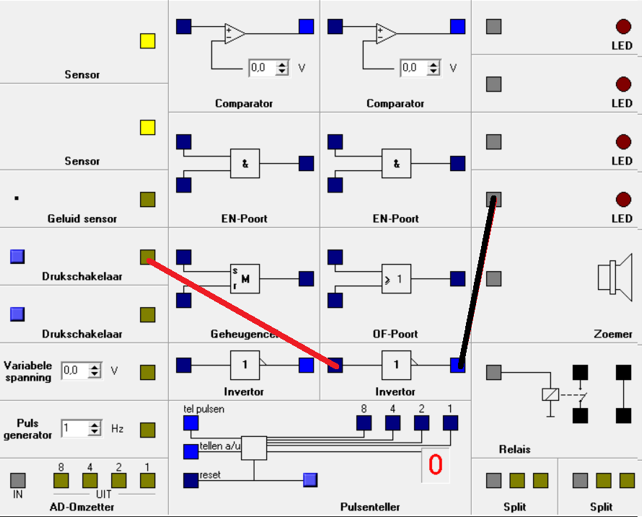 - Handleiding
Systeembord
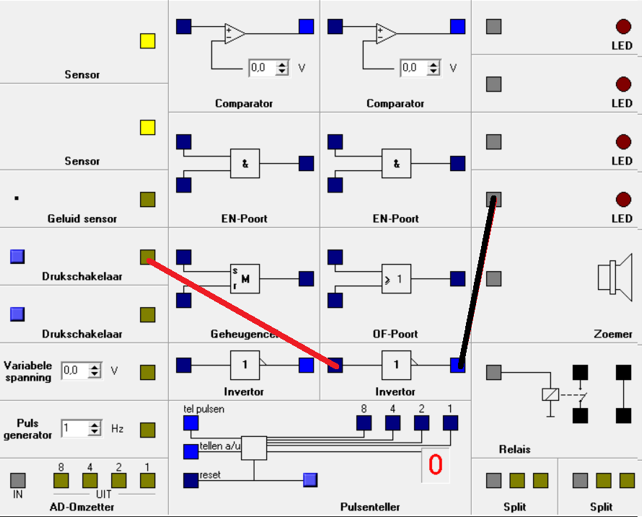 Sluit de EN-poort aan

Sluit de OF-poort aan
Huisregels
Weer even scherp..!! Hoe zat het ook alweer??

-Lopen
-PBM
-Mobieltje in tas
-Uit laten praten
-Tassen voor in de klas
-Wees zuinig op het systeembord !!!!!
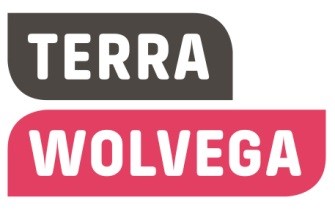